Подведение итогов урока
Один из принципов развивающего обучения - принцип активности и сознательности. Ребенок может быть активен, если осознает цель учения, его необходимость, если каждое его действие является осознанным и понятным. Обязательным условием создания развивающей среды на уроке является этап подведения итогов.
Требования к этапу подведения  итогов урока.                                                                                                     Адекватность самооценки учащихся и оценки учителя. Осознание учениками значимости полученных результатов и готовность использовать их для достижения учебных целей.            Дополнительная активизация. Использование алгоритма оценки работы класса, учителя и отдельных учеников. Стимуляция высказывания личного мнения об уроке и способах работы на нем.
Дидактическая задача этапа.      Проанализировать, дать оценку успешности достижения цели и наметить перспективу на будущее (УЧИТЕЛЬ).                    Содержание этапа. Самооценка и оценка работы класса и отдельных учащихся. Аргументация выставленных отметок, замечания по уроку, предложения о возможных изменениях на последующих уроках. Условия достижения положительных результатов. Четкость, лаконичность, максимум участия школьников в оценке своей работы.
Ошибки при подведении итогов  урока                  «Скомканность» этапа, подведение итогов после звонка, отсутствие данного этапа. Расплывчатость, необъективность в оценке, отсутствие поощрения. Ученики не привлекаются к подведению итога.
Приёмы подведения итогов урока
Обычно в конце урока подводятся его итоги,  обсуждение того, что узнали, и того, как работали – т.е. каждый оценивает свой вклад в достижение поставленных в начале урока целей, свою активность, эффективность работы класса, увлекательность и полезность выбранных форм работы.  Ребята по кругу высказываются одним предложением, выбирая начало фразы из рефлексивного экрана на доске:
сегодня я узнал…я выполнял задания…я понял, что…теперь я могу…я научился…у меня получилось …я смог…меня удивило…урок дал мне для жизни…мне захотелось…было интересно…было трудно…
Алгоритм действия. Использование схем.Тире между подлежащим и сказуемым
вот, это
существ.
существ.
1)
нач. ф. глаг.
нач. ф. глаг.
2)
существ.
нач. ф. глаг.
3)
4)
числи т.
существ.
5)
числит.
числит.
2.Задания на выбор.Тире не ставится:
1.  Если перед сказуемым, выраженным существительным в именительном падеже, стоит отрицание не, то тире не ставится, например:
 
	Бедность не порок.
 
 2.  В вопросительном предложении с главным членом, выраженным местоимением, тире между главными членами не ставится, например:
 
	Кто твой отец?

 3.  Если сказуемое присоединяется союзом как, словно, будто или другими сравнительными союзами, например:

     Наш школьный двор как сад.

4. Если подлежащее выражено личным местоимением, например:
Он порча, он чума, он язва здешних мест.
3.Использование  
элементов 
интерактивности
чтение книг.
не чтение, а игра в футбол
плавать в бассейне.
Мое любимое занятие
два часа верховой  е з д ы.
словно эликсир молодости.
приятно и полезно.
4. Решение кроссвордов
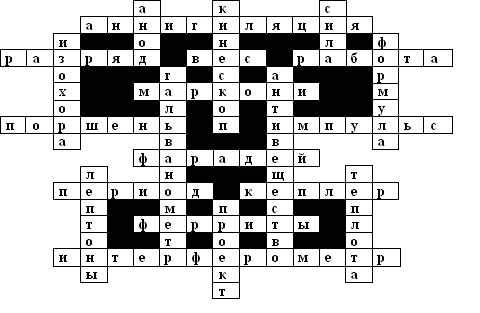 5. Тестовая проверка знаний
1.В каком веке образовалась Киевская Русь?1) V в.  2) IX в. 3) ХII в.4) XV в.2.Кто стоял во главе русских войск, одержавших победу на льдуЧудского озера в 1242 году?1) Дмитрий Донской2) Святослав Игоревич3) Иван Калита 4) Александр Невский
Для подведения итогов урока можно воспользоваться упражнением «Плюс-минус-интересно». Это упражнение можно выполнять как устно, так и письменно, в зависимости от наличия времени. Для письменного выполнения предлагается заполнить таблицу из трех граф. В графу «П» - «плюс» записывается все, что понравилось на уроке, информация и формы работы,  которые вызвали положительные эмоции, либо, по мнению ученика, могут быть ему полезны для достижения каких-то целей. В графу «М» - «минус» записывается все, что, осталось непонятным, или информация, которая, по мнению ученика, оказалась для него не нужной, бесполезной с точки зрения решения жизненных ситуаций.
Можно использовать следующие приемы подведения итогов:1.  Лото (математическое, географическое и др.);2.  Продолжи предложение;3.  4  -- лишний;4.  Найди ошибку;5.  Что чему соответствует;6.  Рассказ – парадокс;7.  Слова и термины         и другое.